2014-2020 M. EUROPOS SĄJUNGOS FONDŲ INVESTICIJOS Į ELEKTROS, DUJŲ IR ŠILUMOS ŪKIŲ SEKTORIUS
2016-03-31
Vilnius
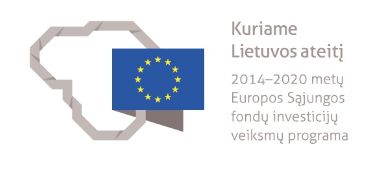 1
Energetikos ministerijos remiamos sritys
perdavimas  skirstymas
gamyba tiekimas
Gamtinių dujų sektorius
Šilumos sektorius
658,5 
mln. Eur
gatvių apšvietimas pastatų atnaujinimas
perdavimas skirstymas
Energijos vartojimo efektyvumas
Elektros sektorius
2
3
6 PRIORITETAS
 „DARNAUS TRANSPORTO IR PAGRINDINIŲ TINKLŲ INFRASTRUKTŪROS PLĖTRA“
6.3.1. Konkretus uždavinys
Sustiprinti integraciją į Europos Sąjungos vidaus energijos rinką
06.3.1-LVPA-V-104 priemonė 
„Gamtinių dujų perdavimo sistemos modernizavimas ir plėtra“
06.3.1-LVPA-V-103 priemonė 
„Elektros perdavimo sistemos modernizavimas ir plėtra“
06.3.1-LVPA-K-107 priemonė 
„Gamtinių dujų skirstymo sistemų modernizavimas ir plėtra“
4
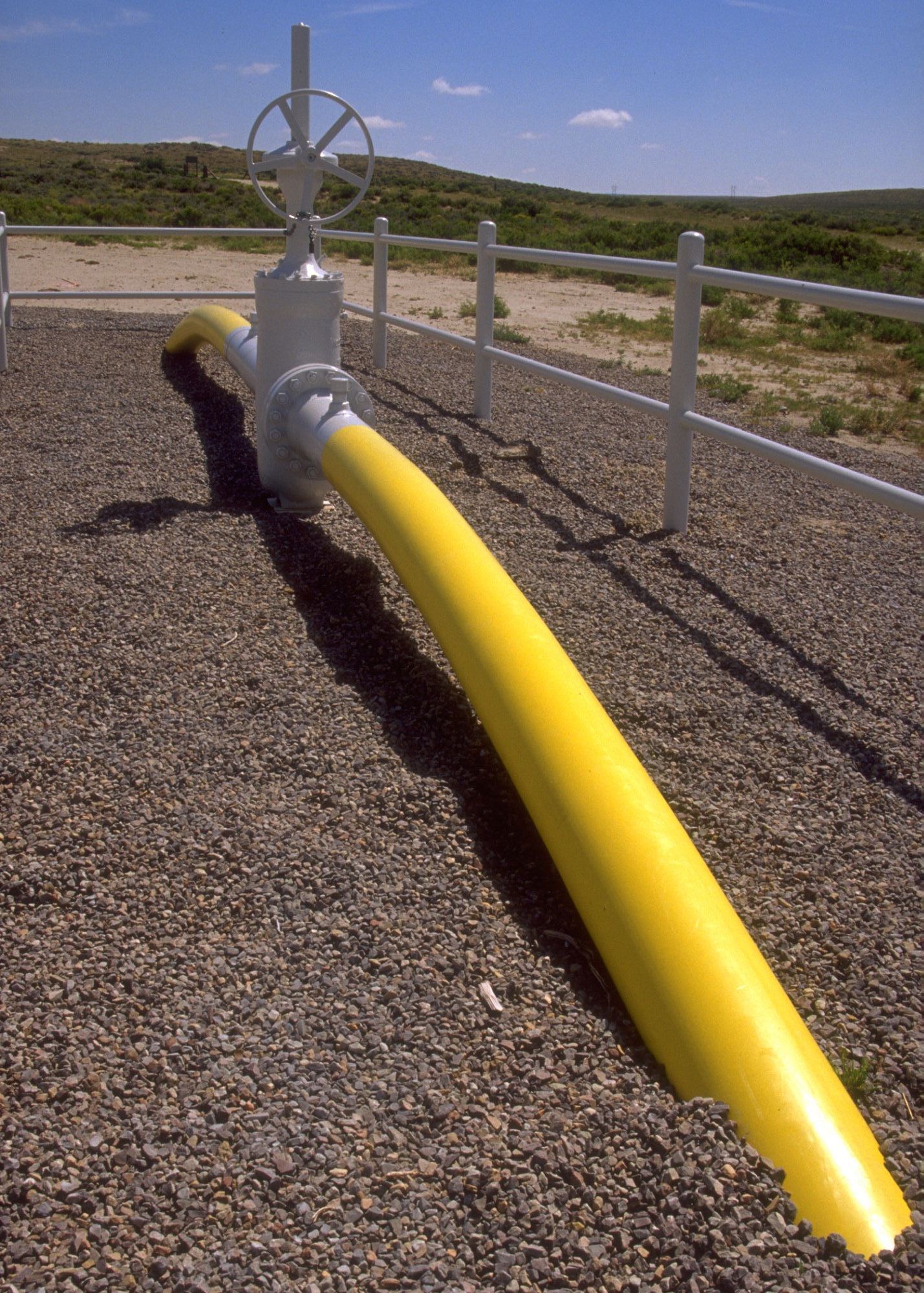 5
III VPS sudarymas
~2 mln. €
II VPS sudarymas
~2 mln. €
I VPS sudarytas
~10 mln. €
6
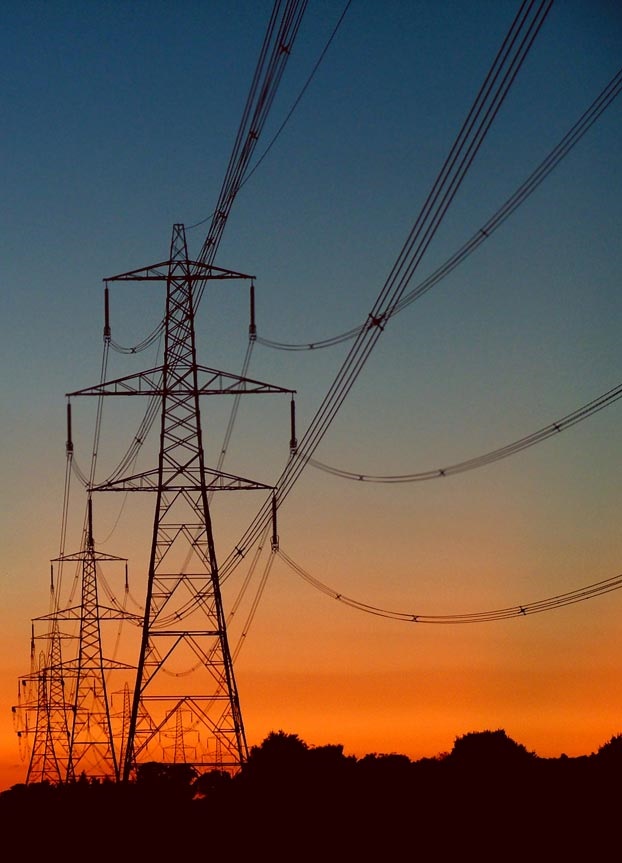 7
III VPS sudarymas
~4 mln. €
II VPS sudarymas
~22 mln. €
I VPS sudarytas
~15 mln. €
8
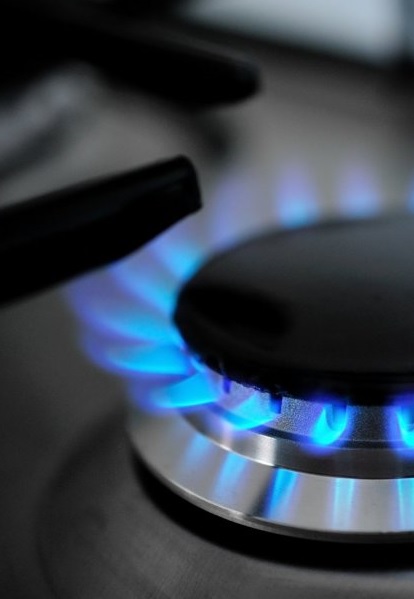 9
10
II Kvietimas
~2 mln. €
I Kvietimas
~12 mln. €
III Kvietimas
~2 mln. €
11
[Speaker Notes: Kvietimų planavimas 2016-2018 m. laikotarpiui.]
4 PRIORITETAS
 „ENERGIJOS EFEKTYVUMO IR ATSINAUJINANČIŲ IŠTEKLIŲ ENERGIJOS GAMYBOS IR NAUDOJIMO SKATINIMAS “
4.4.1. Konkretus uždavinys
Išbandyti pažangiojo tinklo technologijų diegimo perspektyvas
04.4.1-LVPA-K-106 priemonė 
„Elektros skirstomųjų tinklų modernizavimas ir plėtra“
12
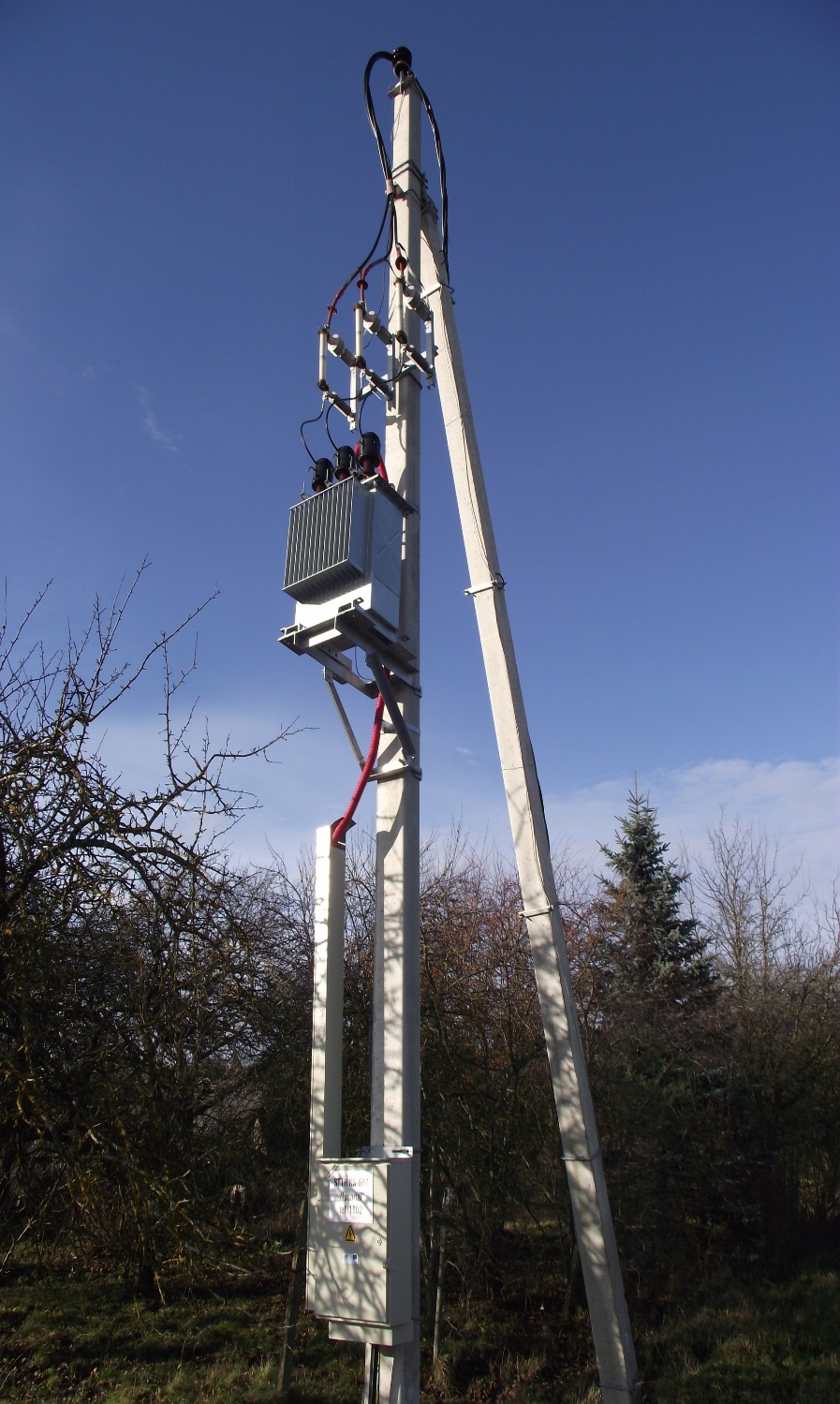 13
14
I Kvietimas
10 mln. €
II Kvietimas
~8 mln. €
III Kvietimas
~2 mln. €
Paraiškų teikimas iki
2016 m. balandžio 22 d.
15
4 PRIORITETAS
 „ENERGIJOS EFEKTYVUMO IR ATSINAUJINANČIŲ IŠTEKLIŲ ENERGIJOS GAMYBOS IR NAUDOJIMO SKATINIMAS “
4.3.2. Konkretus uždavinys
„Padidinti energijos vartojimo efektyvumą šilumos tiekimo srityje ir namų ūkiuose“
04.3.2-LVPA-K-102 priemonė „Šilumos tiekimo tinklų modernizavimas ir plėtra“
16
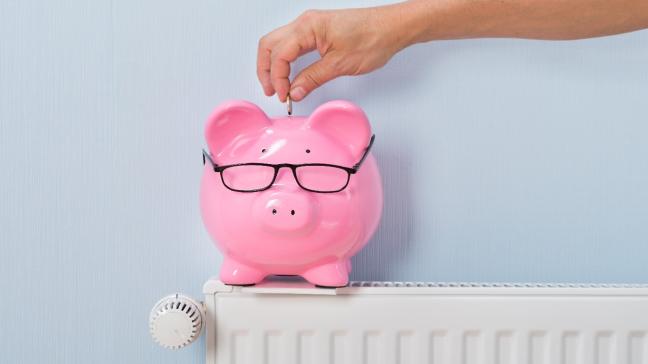 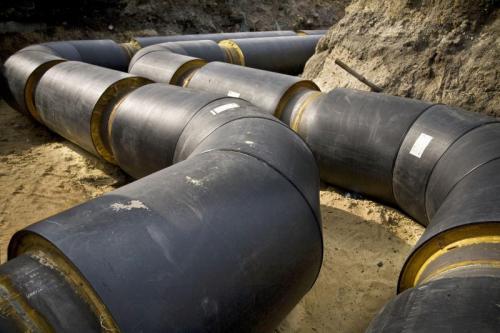 17
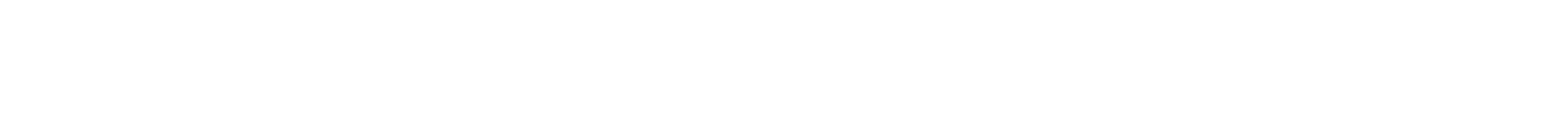 18
[Speaker Notes: Atrankos kriterijai yra patvirtinti tinklų modernizavimo veiklai.
Plėtros veiklai bus rengiami atskiri kriterijai.]
19
[Speaker Notes: Kvietimas yra sustabdytas su tikslu patikslinti projektų finansavimo sąlygų aprašą:
-išplečiamas pareiškėjų ratas, nenustatant ribojimo pareiškėjams, valdantiems ne nuosavybės teise šilumos tinklus, būti sudarius nuomos sutartį ne trumpesniam kaip 5 metų terminui nuo projekto įgyvendinimo pabaigos;
-tikslinamos nuostatos, susijusios su remiamų veiklų apimtimi bei nuostolių skaičiavimo metodika;
Atnaujinti kvietimą planuojama balandžio mėn. Įverčių rengimas šilumos tiekimo tinklų modernizavimui ir plėtrai.]
04.3.2-LVPA-K-102 priemonė„ŠILUMOS TIEKIMO tinklų modernizavimas ir plėtra“
I Kvietimas
35 mln. €
II Kvietimas
15 mln. €
III Kvietimas
23 mln. €
IV Kvietimas
24 mln. €
20
[Speaker Notes: I kvietimas skirtas šilumos tinklų modernizavimo veiklai.
Planuojami kvietimai 2016-2018 metų laikotarpiui.]
4 PRIORITETAS
 „ENERGIJOS EFEKTYVUMO IR ATSINAUJINANČIŲ IŠTEKLIŲ ENERGIJOS GAMYBOS IR NAUDOJIMO SKATINIMAS “
4.1.1. Konkretus uždavinys
Padidinti atsinaujinančių išteklių energijos naudojimą
04.1.1-LVPA-K-109 priemonė 
„Iškastinį kurą naudojančių katilinių modernizavimas“
04.1.1-LVPA-V-108 priemonė 
„Didelio efektyvumo kogeneracijos skatinimas Vilniaus mieste“
04.1.1-LVPA-K-110 priemonė 
„Nedidelės galios biokuro kogeneracijos skatinimas“
21
22
[Speaker Notes: AM- 136, 4 iš jų:
Vilniaus atliekų daliai 67,4 MEur;
Kauno atliekų daliai 69, 0 MEur]
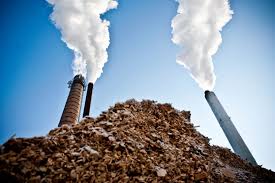 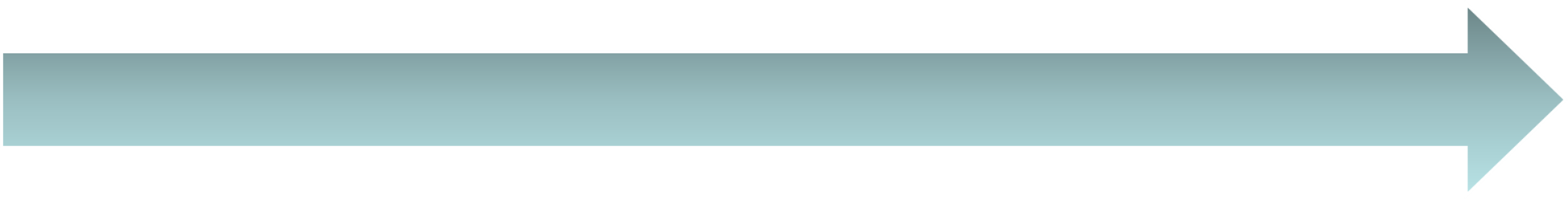 2016 m. III ketv.
2016 m. IV ketv.
2018 m. IV ketv.
2017 m. IV ketv.
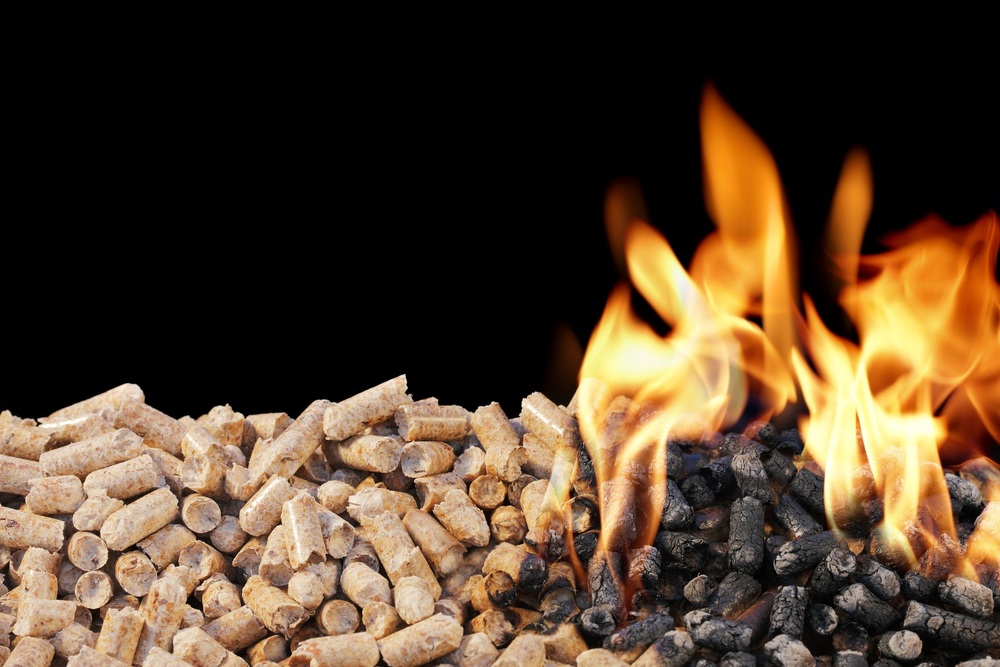 III Kvietimas 
5 mln. €
PFSA
tvirtinimas
I Kvietimas 
5 mln. €
II Kvietimas 
5 mln. €
23
[Speaker Notes: PAK – gegužės mėn.
PFSA – III ketv.]
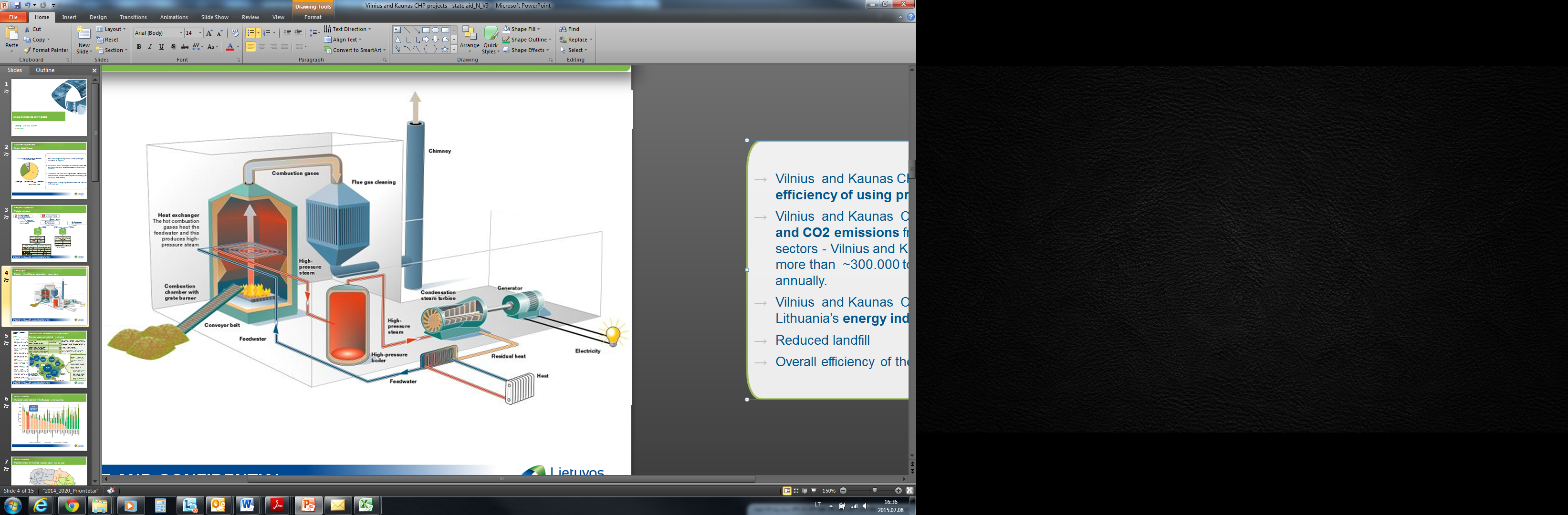 24
[Speaker Notes: AM- 136, 4 iš jų:
Vilniaus atliekų daliai 67,4 MEur;
Kauno atliekų daliai 69, 0 MEur]
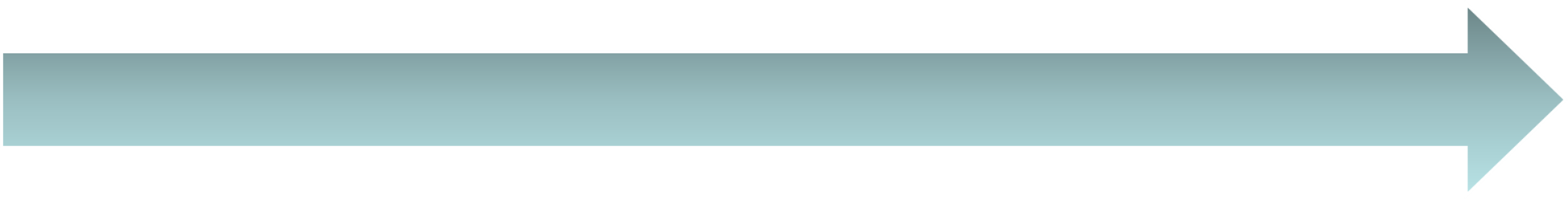 2016 m. III ketv.
2016 m. IV ketv.
PFSA tvirtinimas (planuojama)
VPS 82,9 mln. €
25
[Speaker Notes: Parengtas PIP ir PIP pakeitimas, derinamas ministerijoje ir su projekto rengėju, šią- kitą savaitę bus išsiųstas oficialiai derinti susiinteresuotoms institucijoms
Projektas „iki rakto“]
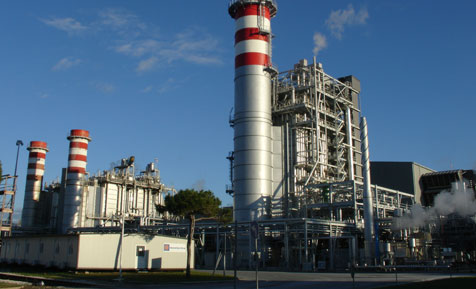 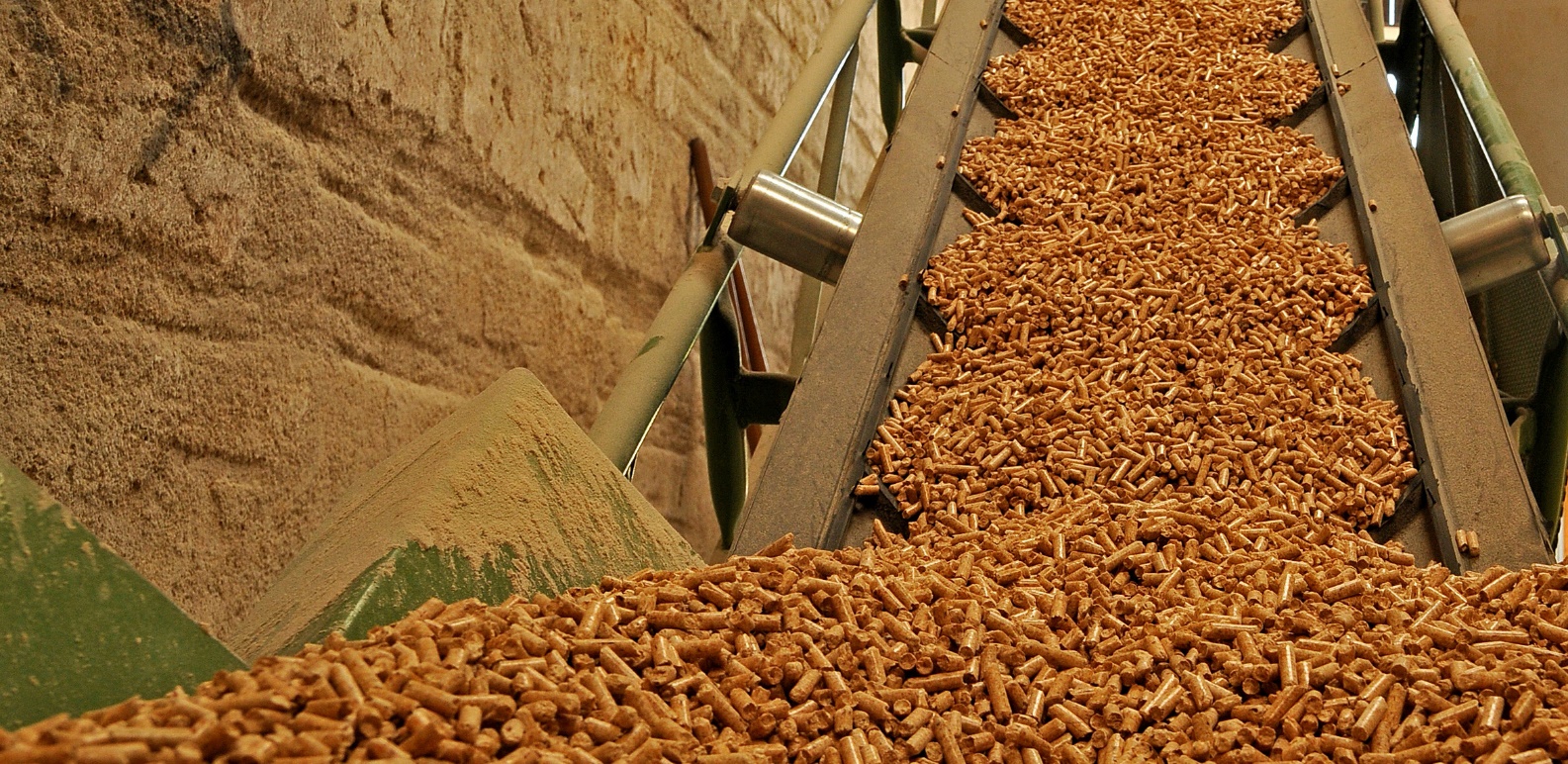 26
[Speaker Notes: AM- 136, 4 iš jų:
Vilniaus atliekų daliai 67,4 MEur;
Kauno atliekų daliai 69, 0 MEur]
27
[Speaker Notes: AK patvirtinti SK 2016-03-24]
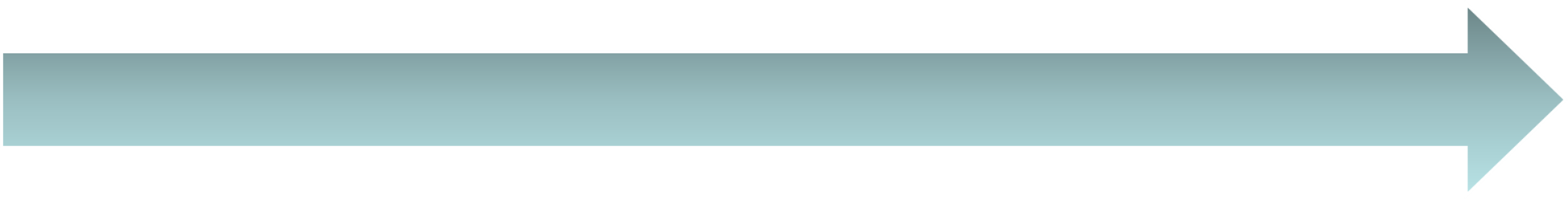 2016 m. III ketv.
2016 m. IV ketv.
PFSA tvirtinimas
Kvietimas 12 mln. €
28
[Speaker Notes: Parengtas PIP ir PIP pakeitimas, derinamas ministerijoje ir su projekto rengėju, šią- kitą savaitę bus išsiųstas oficialiai derinti susiinteresuotoms institucijoms
Projektas „iki rakto“]
KONTAKTINIAI ASMENYS
29
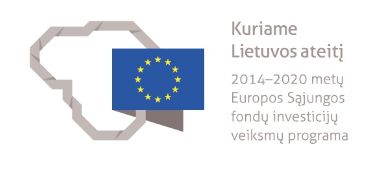 Vartok energiją taupiai!!!
30